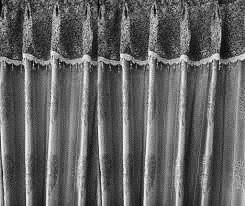 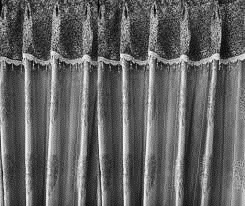 From the Directorate of Technical    Education Bangladesh
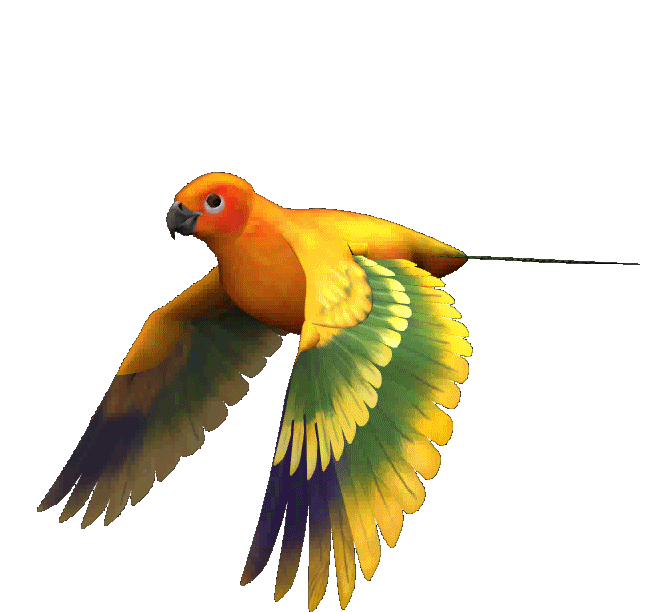 Wel Come to
Nanyang Polytechnic International
                          Singapore
[Speaker Notes: Ending slide.]
WELCOME 
TO 
PLAN OF ACTION (POA) PRESENTATION
Group(A), Batch-22
‘Innovation in Teaching & Learning 
6th Batch’(06-27), November,2018
Nanyang Polytechnic International, Singapore.
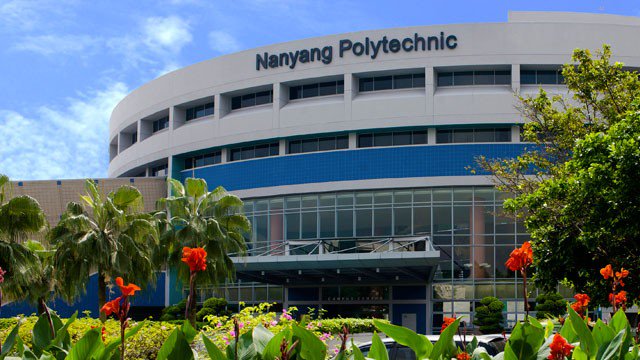 2
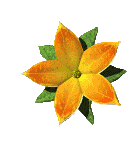 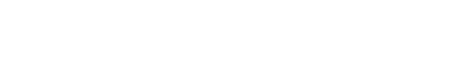 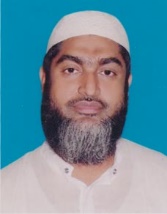 Batch-22
Group-A
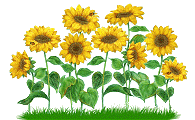 Md.Habibur Rahman
Instructor(Physics)
Kishoreganj Technical school & college
Dates OF TRAINING AT NYP, SINGAPORE 
 6 NOV 2018 TO 26 NOV 2018
Mobile: +8801715342934
Email: mhabibur21@gmail.com
THREE KEY LEARNING POINTS
Design Thinking
Positive mind setup for  STEM
Flipped Learning
JOB NAME & IT’S FUNCTION
JOB NAME: To Improve Teaching Techniques for Physics in our Institute Applying Students-centric Approach.
Function 1: Identify the Integration Percentages of the Students-centric Approach.
Function 2: Teach the Students According to their Abilities.
Function 3: Perform the Students-centric Approach of the Lessons Map.
INDIVIDUAL PLAN OF ACTION(POA)
Name of Participant: Md. Habibur Rahman 
                                             Instructor (Physics)
Name of Organization: Kishoreganj Technical School and College
Dates of Training at NYP, Singapore: 6 Nov 2018 to 27 Nov 2018, Group 22
Description of Key Initiatives and Action Plans:
6
TASK OF JOB FUNCTION
Task 1: Match the Instructional Steps with the Integrated  of LTP Materials.
Task 2: Identify the Instructional Steps of LTP .
Task 3: Find the Respective LTP Activities for each Instructional Brain-based.
7
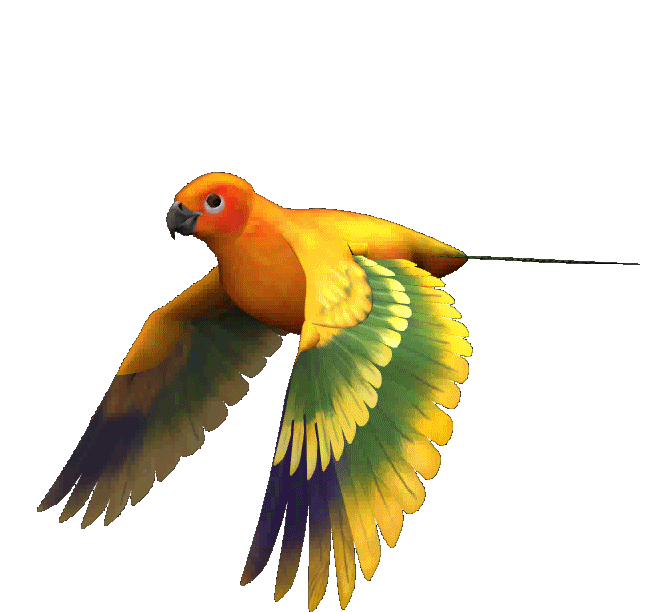 May Allah bless you all.
[Speaker Notes: Ending slide.]
THANKS A LOT
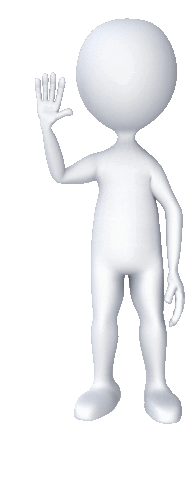 Made by
Md.Habibur Rahman
Instructor(Physics)
Kishoreganj Technical school & college
Mobile: +8801715342934
Email: mhabibur21@gmail.com
9